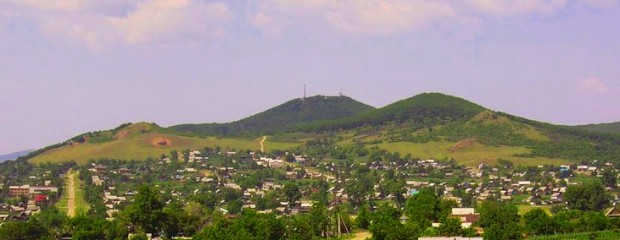 «Их именами  названы улицы»
«Их именами  
названы улицы»
19сентября
9 ноября 1938  года
ПОСЕЛОК  БИКИН СТАЛ ГОРОДОМ
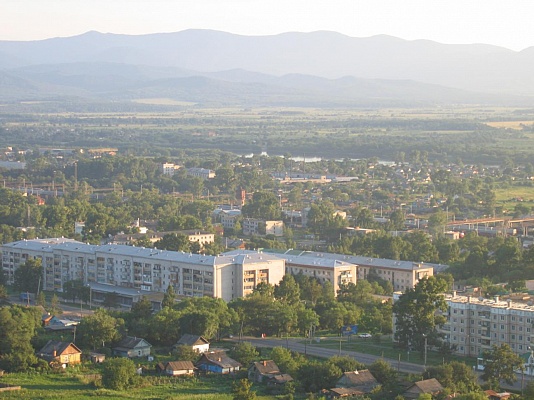 УЛИЦЫ Города
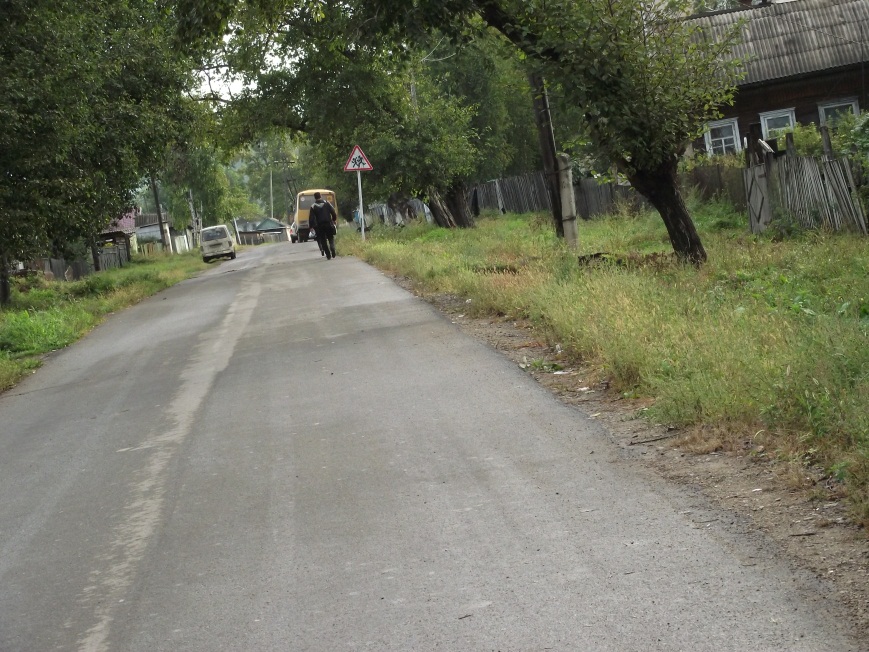 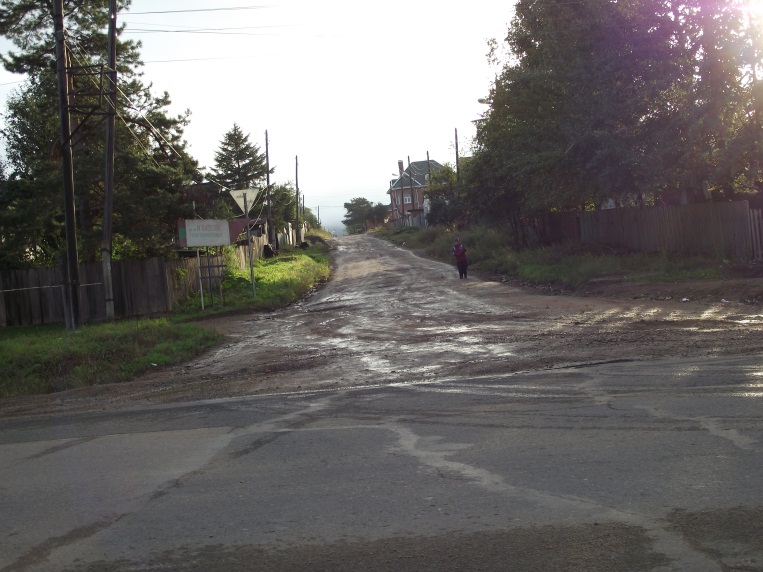 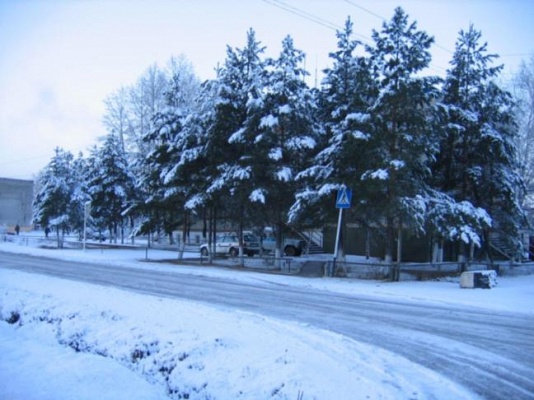 Их именами улицы  назвали
Но столько улиц в мире не найти, 
Чтобы в веках перед людьми предстали        Все вехи легендарного  пути.
А какие  из улиц  носят имена  людей, названы в честь людей?
ПОЗЕВАЛКИН Николай Михайлович
24 марта 1945 года старшему сержанту Н. М. Позевалкину было посмертно присвоено звание Героя Советского Союза
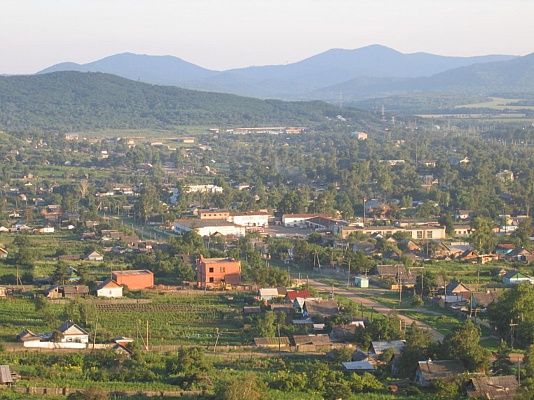 МАТРОНИН Василий Иванович
1904-1944
Герой Советского Союза
Зачеславский Василий Никифорович
6.07.1924 — 1.01.1969
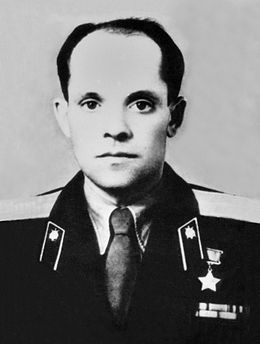 1943
Герой Советского Союза
Ведь и в мирное время люди совершали великие деяния?  Какие  улицы  названы  в  честь этих  людей и чем  они  славны?
Виталий Борисович Баневур (Бонивур)
(1902 — 17 
сентября? 1922
участник Гражданской войны на Дальнем Востоке, герой-комсомолец.
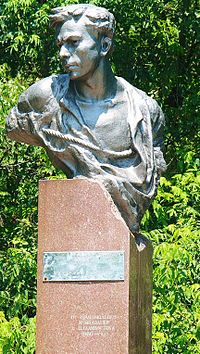 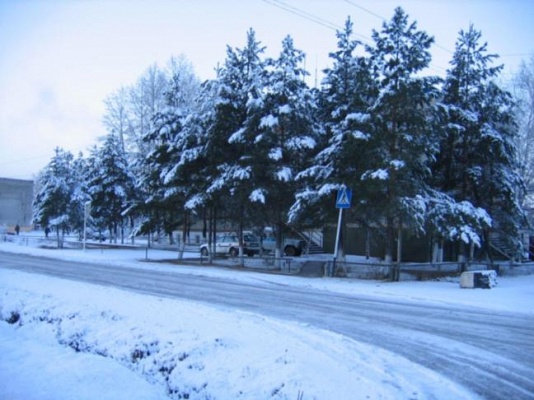 Серге́й Гео́ргиевич Лазо́
участник Гражданской войны
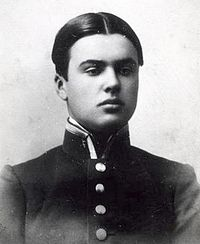 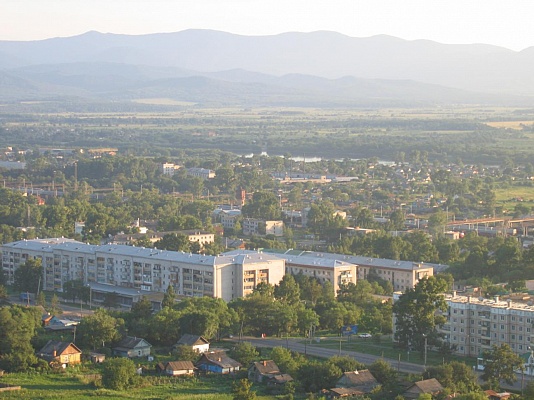 Ю́рий Алексе́евич Гага́рин
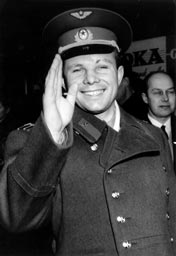 совершивший полёт в космическое пространство 12 апреля 1961 года.[2].
Ге́рман Степа́нович Тито́в (1935—2000)
совершил длительный космический полёт
 Герой Советского Союза  1961  год
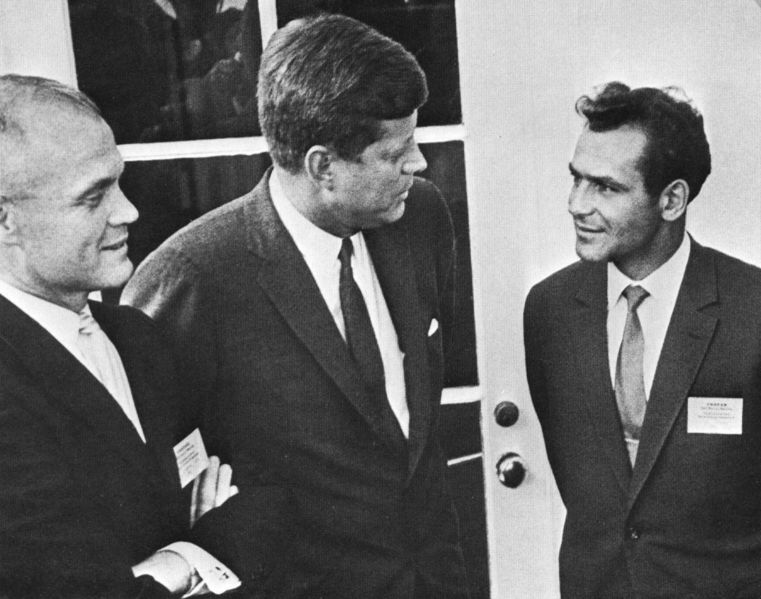